Sumber-sumber Data
KEPENDUDUKAN
Sumber Data Pokok
Sensus
Sistem Registrasi Kejadian-kejadian Vital
Sistem Registrasi Penduduk
Survey Terbatas/ Survey Sampel
Catatan/ Dokumen dari Instansi Pemerintah
SENSUS Penduduk
Pencacahan
Enumeration
Cacah jiwa
Cacah rumah tangga
SEJARAH SENSUS
Telah dilakukan 3000 SM
Abad ke 16-17 perhitungan jumlah penduduk untuk tujuan militer dan perluasan kerajaan, maksud perpajakan
Tahun 1815 Di Jawa (Sensus Penduduk Raffles)
CARA/ SISTEM SENSUS
De jure
pencacahan berdasarkan tempat tinggal tetap
De facto
Pencacahan berdasarkan tempat berada pada saat sensus 
Kombinasi
CIRI SENSUS NASIONAL RESMI
Kesponsoran
Disponsori & diselenggaran oleh  Pemerintah Pusat, kadang-kadang bekerjasama dengan Pemprov/Kab/kota
Teritorial yang terdefinisi dengan jelas
Cakupan teritorial pelaksanaan yang jelas
Universalitas
setiap anggota komunitas dalam cakupan sensus harus termasuk dalam cakupan pencacahan tanpa ada yang ketinggalan/ atau duplikasi
CIRI SENSUS NASIONAL RESMI
Simultanitas
Jumlah yang dicacah harus merujuk pd waktu (periode) yang jelas, dan telah ditetapkan
Unit individual
Kompilasi & Publikasi
SENSUS DI INDONESIA
Tahun 1880-1905 (lima tahun sekali)
Zaman kolonial tanam paksa
Tahun 1920 (de jure)
Tahun 1930 (de facto)
Tahun 1961 (kombinasi) 
Tahun 1971
Tahun 1980
Tahun 1990
Tahun 2000
Tahun 2010
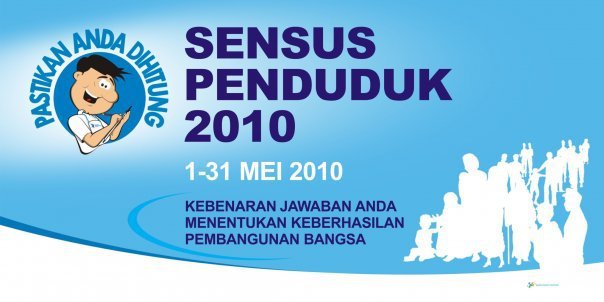 Sistem Registrasi Kejadian Vital
Pencatatan
Kelahiran
Kematian
Kematian janin
Abortus
Perkawinan
Perceraian
Sistem Registrasi Penduduk
Pencatatan
Kelahiran
Kematian
Adopsi
Perkawinan
Perceraian
Perubahan pekerjaan
Perubahan nama
Perubahan tempat tinggal